Naivni Bayes in umetna konvolucijska nevronska mrežaZA IDENTIFIKACIJO PADCEV S POMOČJO PAMETNIH TAL
Niki Hrovatin 
UP-FAMNIT
MentorI: Jernej Vičič, Aleksandar Tošić
14.08.2020
Naivni Bayes in umetna konvolucijska nevronska mreža za identifikacijo padcev             s pomočjo pametnih tal
1
Kazalo
Področje identifikacije padcev
 Prototip pametnih tal
 Proces zbiranja podatkov
 Opis podatkov
 Predprocesiranje podatkov
 Modeliranje
 Rezultati
Naivni Bayes in umetna konvolucijska nevronska mreža za identifikacijo padcev       s pomočjo pametnih tal
2
Področje identifikacije padcev
Padci so pri starostnikih pogosti pojav, tretjina oseb nad 65 letom in polovica oseb nad 85 letom doživi letni padec.

 Pri starostniku padec lahko ima hude telesne in psihološke posledice katere reducirajo neodvisnost oškodovane osebe.

 Dogodek padca je aktualen problem
Preprečevanje padca
Identifikacija padca
Naivni Bayes in umetna konvolucijska nevronska mreža za identifikacijo padcev       s pomočjo pametnih tal
3
[Speaker Notes: , saj velika večina ostarelih oseb ob padcu se ne utegne samostojno postaviti v začetni pokončni položaj in potrebuje takojšnjo pomoč.]
Problem identifikacije padcev
Cilj projekta je razvoj sistema, ki omogoči identifikacijo padcev

 Identifikacija padcev je klasifikacijski problem

 Aktivnosti klasificiramo v dva razreda:
Padec
Običajna dnevna aktivnost
 
 Rešitev: uporaba metod strojnega učenja
nadzorovano učenje
Naivni Bayes in umetna konvolucijska nevronska mreža za identifikacijo padcev       s pomočjo pametnih tal
4
[Speaker Notes: , saj velika večina ostarelih oseb ob padcu se ne utegne samostojno postaviti v začetni pokončni položaj in potrebuje takojšnjo pomoč.]
Prototip pametnih tal
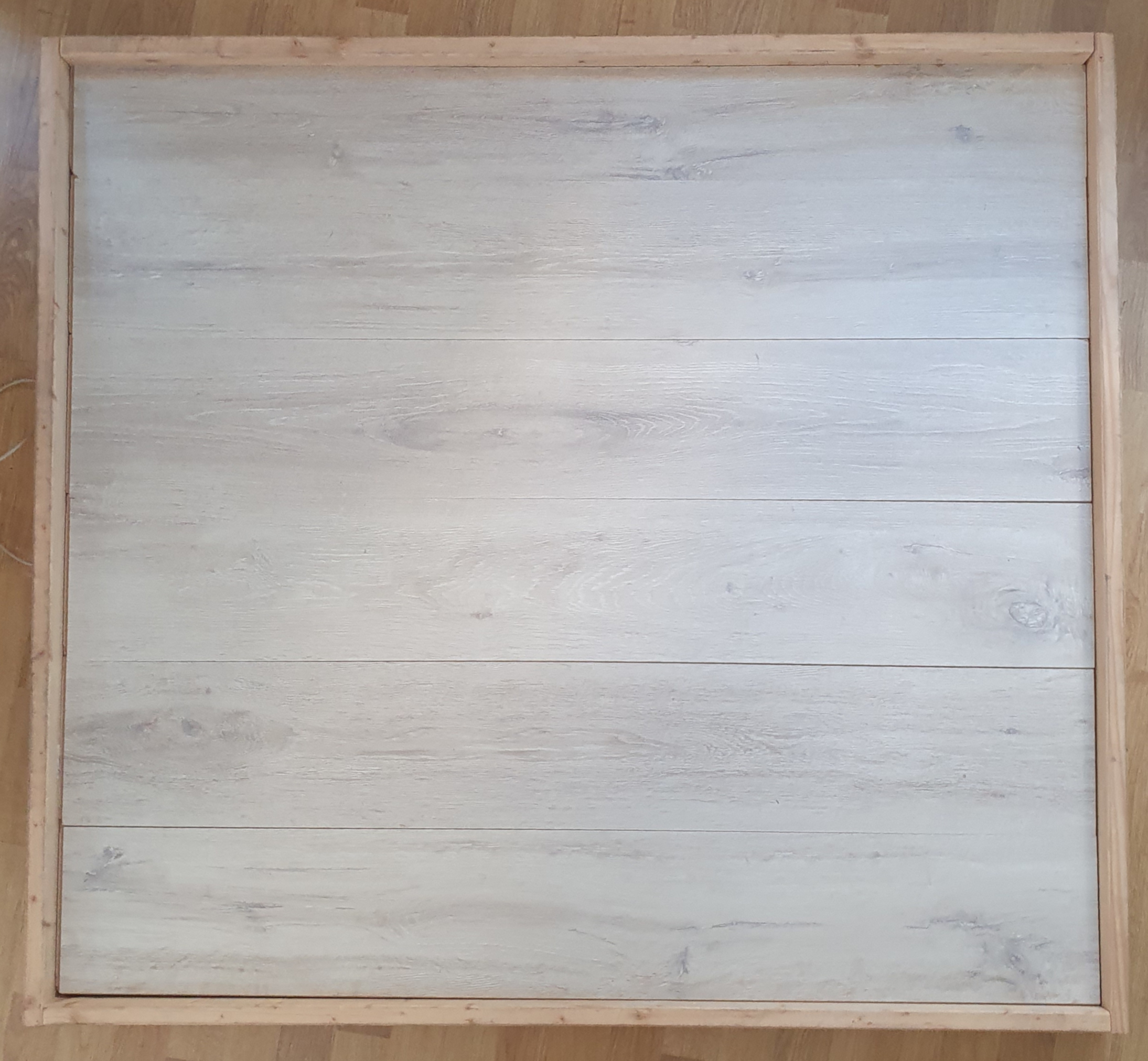 Prototip velikosti 120x120cm

 Sestavljen je iz dveh slojev
Zgornji: 6 ploskev laminata 120cm dolžine in 20cm širine
Spodnji: penasta izolacijska podlaga

 Med sloji je postavljena matrika šestnajstih senzorjev pritiska.
Naivni Bayes in umetna konvolucijska nevronska mreža za identifikacijo padcev       s pomočjo pametnih tal
5
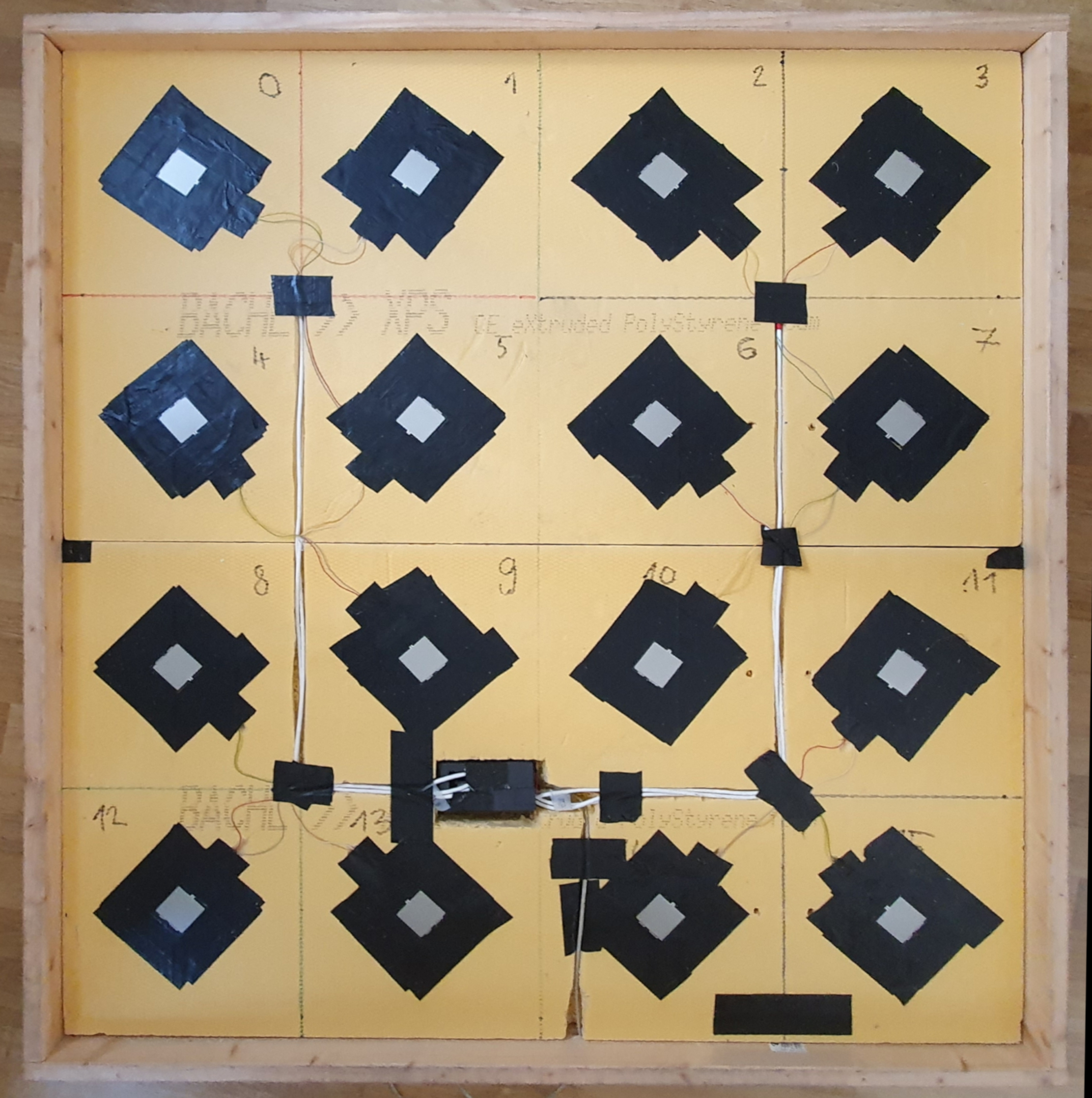 Prototip pametnih tal
Senzorji tipa: upor za zaznavanje sile 
(ang. Force Sensing Resistor)
 Upornost senzorja je v obratnem razmerju s silo aplicirano na senzor

 Senzorji so vezani na mikrokrmilnik ArduinoMega preko lastnega analognega vhoda 

 Mikrokrmilnik izvaja meritve s frekvenco 50Hz ter vsaka meritev je poslana računalniku preko serijske komunikacije
Naivni Bayes in umetna konvolucijska nevronska mreža za identifikacijo padcev       s pomočjo pametnih tal
6
Proces zbiranja podatkov
Po definiciji je padec nenameren dogodek 
Process zbiranja podatkov osnovan na simulaciji padca je v direktnem nasprotju s definicijo padca

 V citiranem prispevku je bila na široko obravnavana problematika simulacije padca
Stack, E. (2017). Falls are unintentional: Studying simulations is a waste of faking time. Journal of Rehabilitation and Assistive Technologies Engineering. https://doi.org/10.1177/2055668317732945

 Tako smo strukturirali proces zbiranja podatkov na osnovi aktivnostih predlaganih v 
N. Noury et al., "Fall detection - Principles and Methods," 2007 29th Annual International Conference of the IEEE Engineering in Medicine and Biology Society, Lyon, 2007, pp. 1663-1666, doi: 10.1109/IEMBS.2007.4352627.
Naivni Bayes in umetna konvolucijska nevronska mreža za identifikacijo padcev       s pomočjo pametnih tal
7
Proces zbiranja podatkov
Pozitivna podatkovna množica je sestavljena iz sedem dogodkov padca:

Padec na kolena
Padec v naprej in zaščita s rokami
Padec v naprej s ležečim zaključkom
Padec na kolena s rotacijo in zaključkom na bokih
Bočni padec s ležečim zaključkom
Bočni padec s ležečim zaključkom ter vračanje v pokončno pozicijo
Padec v naprej s ležečim zaključkom ter vračanje v pokončno pozicijo
Naivni Bayes in umetna konvolucijska nevronska mreža za identifikacijo padcev       s pomočjo pametnih tal
8
Proces zbiranja podatkov
Aktivnosti, ki sestavljajo negativno podatkovno množico

Usesti se na stol
Dvigniti se iz stola
Pobrati predmet iz tleh
Sonožni skok iz tleh
Naključna hoja z naključnim ustavljanjem
Mirovati na mestu
Prazna tla
Naivni Bayes in umetna konvolucijska nevronska mreža za identifikacijo padcev       s pomočjo pametnih tal
9
Proces zbiranja podatkov
Proces zbiranja podatkov je bil izveden v sredo 29.07.2020 v prostorih športne arene Bonifika Koper
 Sodelovalo je 18 prostovoljcev
9 žensk
 Zaradi časovnih omejitev prostovoljci so simulirali le dogodke padca
Aktivnosti negativnega razreda so bile zbrane na osnovi enega prostovoljca
 Zbranih je bilo 140 primerov padca
 Nezgoda ob zbiranju podatkov
Žica enega senzorja se je pretrgala
Naivni Bayes in umetna konvolucijska nevronska mreža za identifikacijo padcev       s pomočjo pametnih tal
10
Opis podatkov
Podatki so sestavljeni iz časovno urejenih meritev 
Časovne vrste

 Vsaka meritev je sestavljena iz šestnajst vrednosti, katere predstavljajo vrednost senzorjev v določenem trenutku

 Vrednosti se razpenjajo v celoštevilskem intervalu od 0 do 65535
Naivni Bayes in umetna konvolucijska nevronska mreža za identifikacijo padcev       s pomočjo pametnih tal
11
Predprocesiranje podatkov - odkrivanje značilk
Preko opazovanja dogodka padca smo odkrili vzorec, ki se večkrat pojavi v podatkih

 Implementirali smo metodo za odkrivanje značilk osnovano na identifikaciji omenjenega vzorca, ki proizvede naslednji odziv
2 če zazna vzorec padca
1 če zazna špico
drugače 0
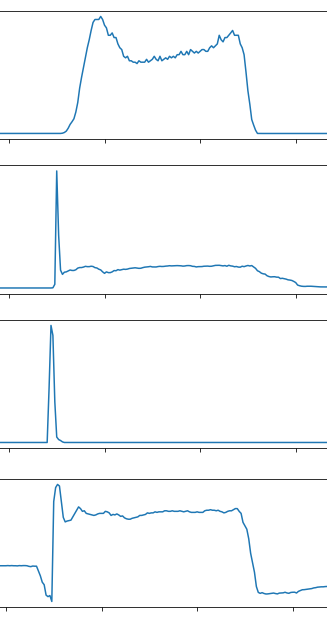 Naivni Bayes in umetna konvolucijska nevronska mreža za identifikacijo padcev       s pomočjo pametnih tal
12
Predprocesiranje podatkov - normalizacija
min-max normalizacija v premikajočem oknu aplicirana na vrednosti vsakega senzorja
 

 min-max normalizacija:
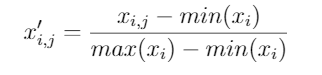 Naivni Bayes in umetna konvolucijska nevronska mreža za identifikacijo padcev       s pomočjo pametnih tal
13
Modeliranje
Naivni Bayes s končnim pragovnim oknom

 Umetna konvolucijska nevronska mreža
3 2D-konvolucijski sloji
2 skriti sloji nevronov
Naivni Bayes in umetna konvolucijska nevronska mreža za identifikacijo padcev       s pomočjo pametnih tal
14
Rezultati
Naivni Bayes
 Podatki predprocesirani s metodo odkrivanja značilk
 Končno pragovno okno za evalvacijo aktivnosti
Naivni Bayes in umetna konvolucijska nevronska mreža za identifikacijo padcev       s pomočjo pametnih tal
15
Rezultati
Umetna konvolucijska nevronska mreža
 Podatki predprocesirani s metodo odkrivanja značilk
Naivni Bayes in umetna konvolucijska nevronska mreža za identifikacijo padcev       s pomočjo pametnih tal
16
Rezultati
Umetna konvolucijska nevronska mreža
 Podatki predprocesirani s min-max normalizacijo
Naivni Bayes in umetna konvolucijska nevronska mreža za identifikacijo padcev       s pomočjo pametnih tal
17
Zaključek in nadaljne delo
Problem prekomernega prilaganja umetnih nevronskih mrež

 Implementacija sistema za aktivno identifikacijo padcev
Naivni Bayes in umetna konvolucijska nevronska mreža za identifikacijo padcev       s pomočjo pametnih tal
18
Vprašanja ?
Naivni Bayes in umetna konvolucijska nevronska mreža za identifikacijo padcev       s pomočjo pametnih tal
19